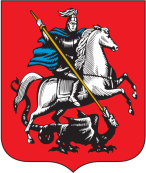 Москва 2016 год
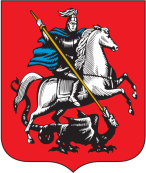 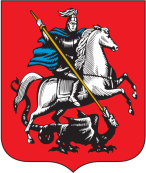 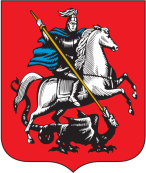 ЦМПК
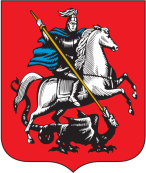 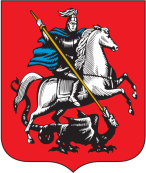 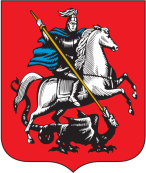 Порядок получения медицинского заключения
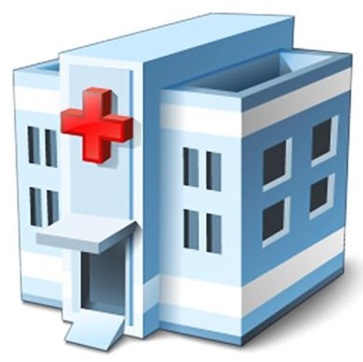 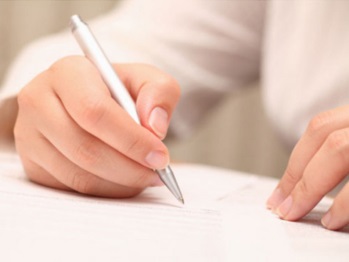 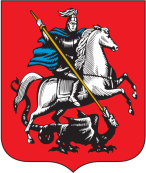 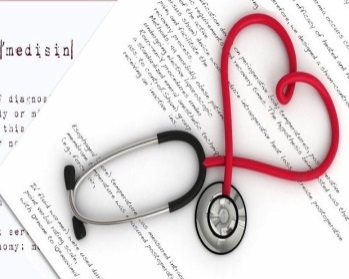 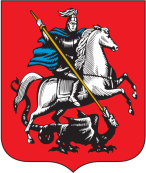 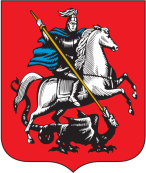 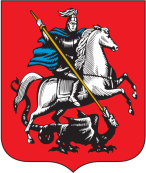 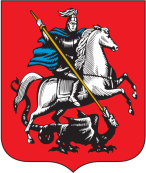 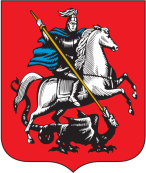